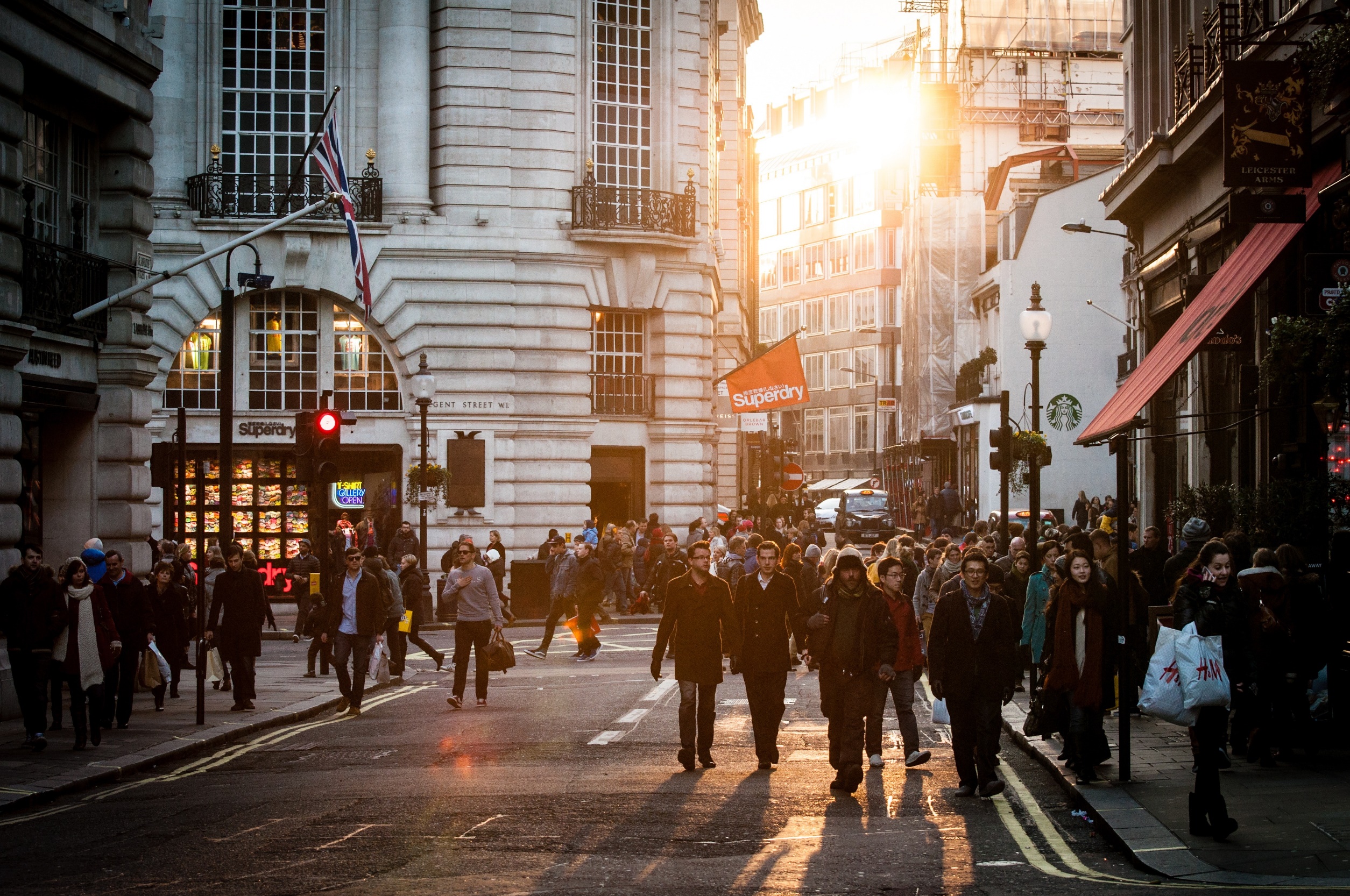 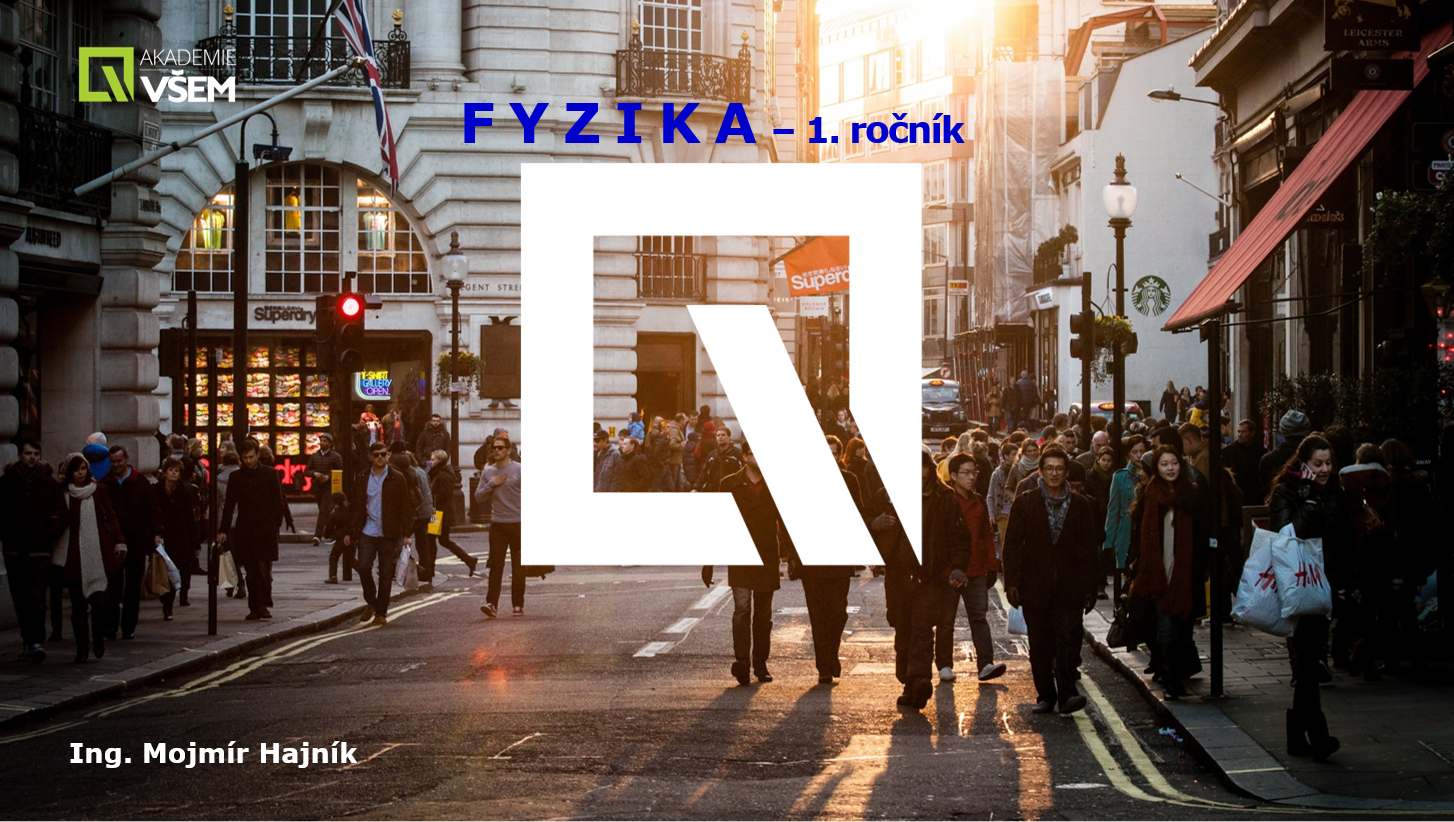 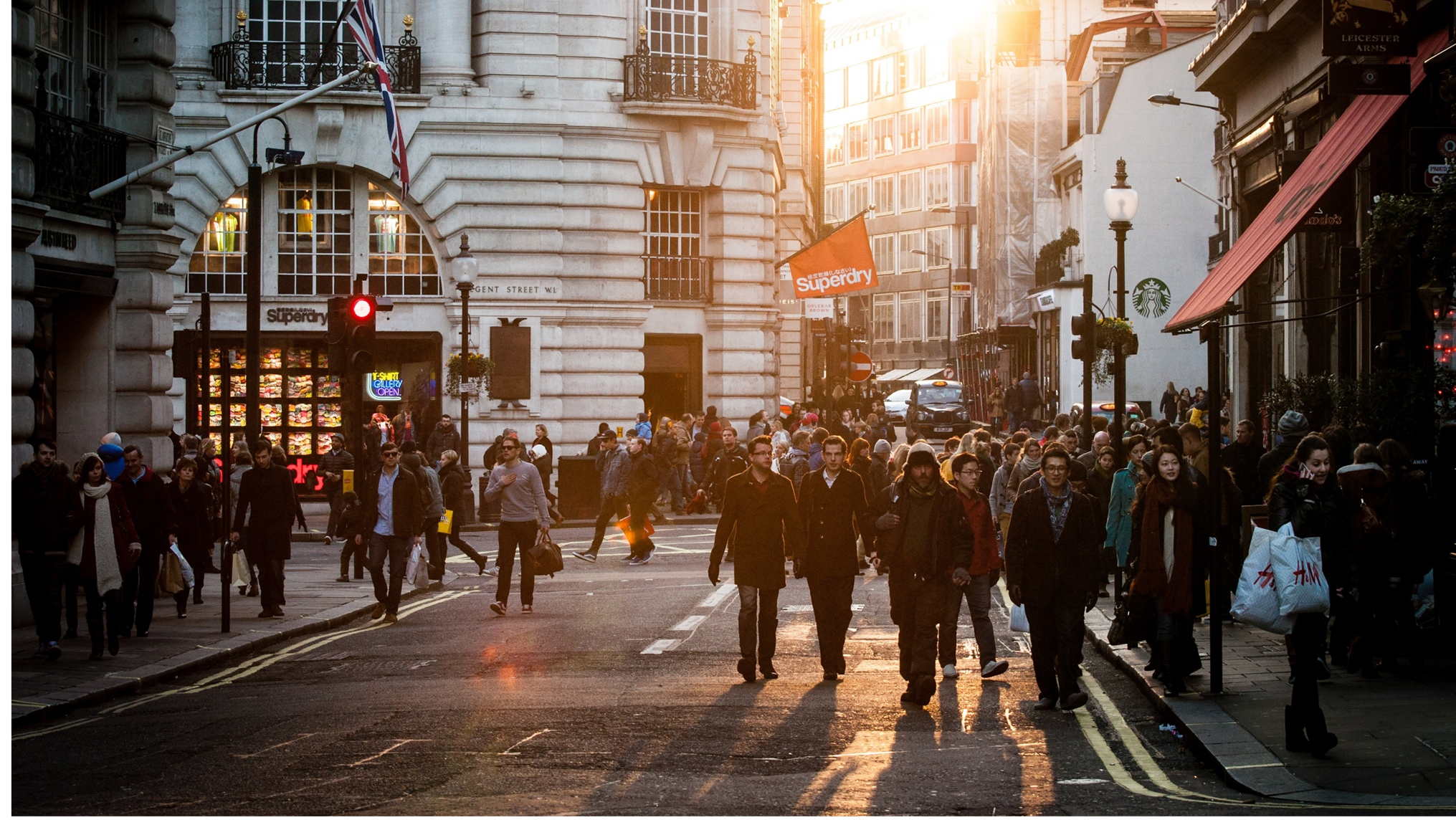 MECHANIKA  TEKUTIN
MECHANIKA  TEKUTIN
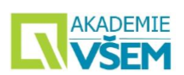 Tekutost  je společnou vlastností kapalin a plynů.

Kapaliny  si zachovávají svůj objem i při proměnném tvaru nádoby, v tíhovém poli Země vytvářejí volný vodorovný povrch – hladinu. 

Plyny  se rozpínají, nevytvářejí stálý tvar ani objem a jsou velmi snadno stlačitelné. 
	
Vnitřní tření neboli viskozita tekutin  je příčinou různé tekutosti kapalin a plynů.
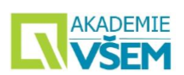 Viskozita

Různý stupeň tekutosti je další charakteristickou společnou vlastností kapalin a plynů. Vzájemná pohyblivost částic je dána vnitřním třením (odporovou silou). Pro studium mechaniky tekutin je možno zkoumat dynamickou a kinematickou viskozitu, vazkost, tekutost, závislost viskozity na teplotě a hustotě tekutiny, ....



Odkaz  Fyzika 007, struktura a vlastnosti látek 
Odkaz  You Tube, hustota
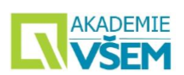 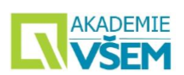 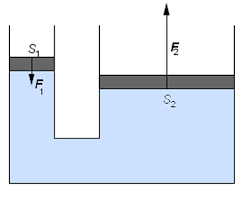 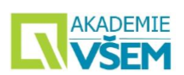 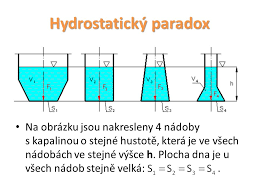 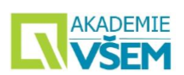 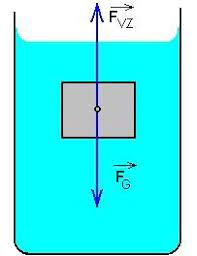 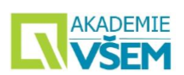